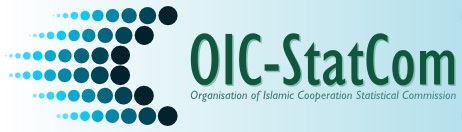 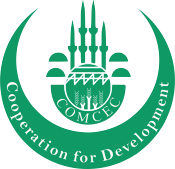 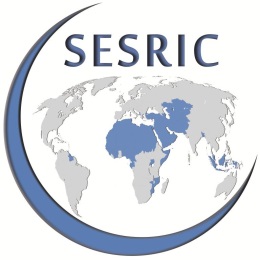 Enhancing national capacities in  poverty statistics
PROJECT SUMMARY

7- 8 August 2014
Ankara, Turkey
BACKGROUND
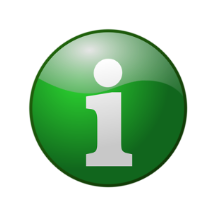 COMCEC Coordination Office has completed the project evaluations and announced the final list of Project Cycle Management (PCM) for 2013-2014 period on 9 March 2014.
PCM: The main implementation instrument of of the new COMCEC Strategy. It facilitates the realization of ideas through projects with concrete activities, budget and timeline.
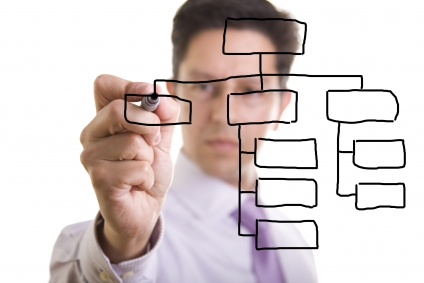 BACKGROUND
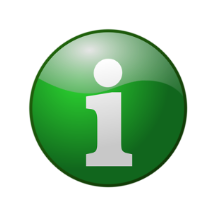 Out of 100 competing projects, 15 projects were announced as successful projects 
These projects were submitted by 10 OIC member countries and 2 OIC institutions:
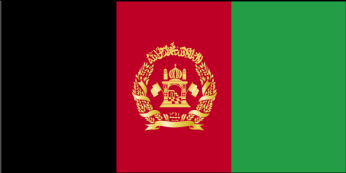 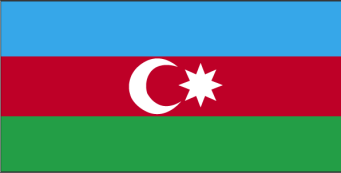 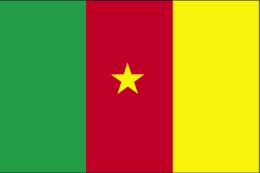 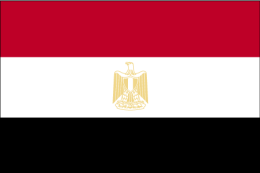 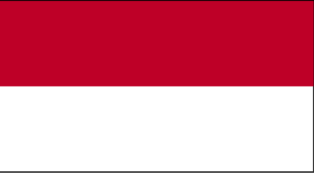 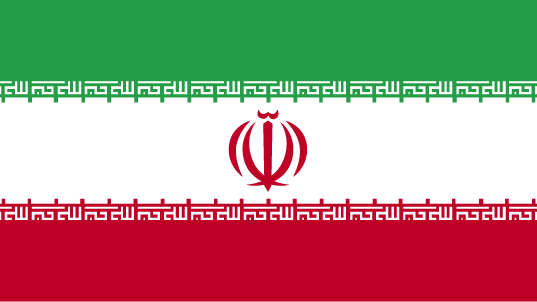 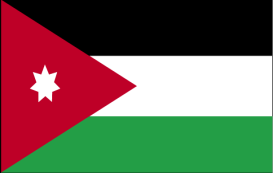 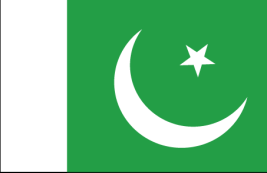 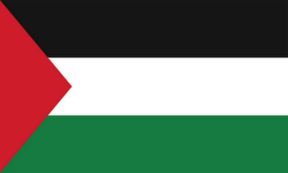 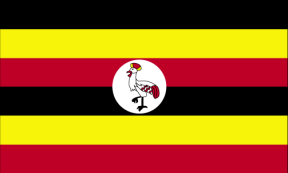 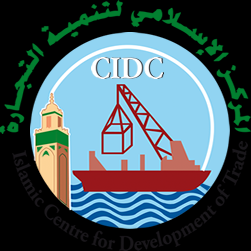 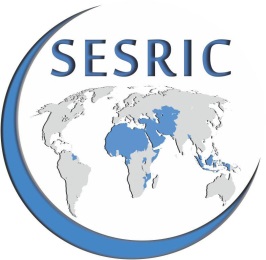 [Speaker Notes: Afghanistan, Azerbaijan, Cameroon, Egypt, Indonesia, Iran, Jordan, Pakistan, Palestine, and Uganda and two OIC institutions including SESRIC and ICDT.]
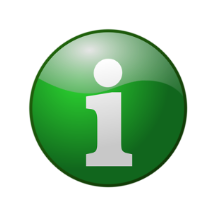 BACKGROUND
SESRIC is the only institution having two successful projects among the final-listed projects entitled to receive grants:
Area: Poverty Alleviation
Title:Enhancing National Capacities in Poverty Statistics of OIC Member Countries
2)  Area: Tourism
Title:Improving Statistical Capacities of Tourism Sector in OIC Mediterranean and Gulf Region
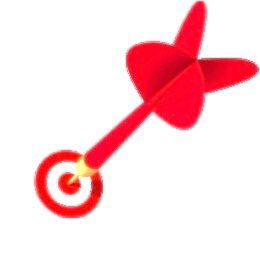 PROJECT OBJECTIVES
to produce a policy-oriented research paper for providing insights into the nature and causes of poverty in OIC Countries
to formulate strategies for strengthening capacities in the compilation, production and dissemination of poverty statistics,
to contribute to the NSS of the OIC Countries in terms of poverty alleviation, monitoring poverty and aid effectiveness by providing effective recommendations
to raise awareness of decision makers in terms of poverty alleviation with a view to collate, process and disseminate poverty statistics
EXPECTED RESULTS
Preparing a policy-oriented research paper that will;

provide a comprehensive analysis of the nature and causes of poverty in terms of major poverty indicators and the performance of main related sectors
reveal challenges faced concerning poverty issues
compare national and international approaches
exhibit innovative approaches in producing poverty
EXPECTED RESULTS
Preparing a policy-oriented research paper that will;
give specific recommendations to overcome poverty related problems with a priority on multilateral cooperation and collaboration activities 
exhibit country practices, specifically on OIC-Least Developed Member Countries
propose innovative approaches in compilation, production and dissemination of poverty statistics
EXPECTED RESULTS
Identifying the capacities and needs of member countries in poverty statistics through questionnaires
Sketching a roadmap to improve country practices in the area of poverty measurement through formulating  national, regional and international statistical programmes
Raising awareness of decision makers in the OIC countries towards evidence based policy making on poverty alleviation
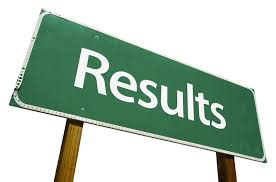 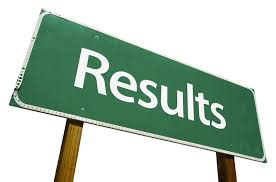 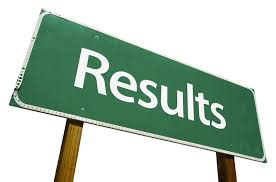 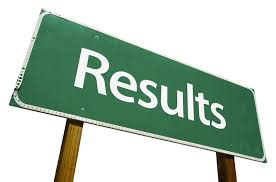 TARGET GROUP
The project will serve to increase statistical capacity in the poverty related issues for the selected countries in the OIC Member Countries, especially Least Developed Member Countries.
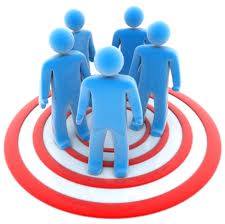 [Speaker Notes: Outputs of the project will contribute to raising both quality and quantity of poverty related data. In this respect, all stakeholders related to poverty statistics will benefit from more reliable and consistent data.]
ACTIVITIES
Preparation of Terms of Reference
Organization of First Expert Group Meeting
Questionnaire Design
First Expert Group Meeting 
Questionnaire Circulation
Questionnaire Evaluation 
Drafting of the Research Paper and Submission 
Organization of Second Expert Group Meeting
Second Expert Group Meeting 
Finalization of Final Draft Research Paper and Preparation of an Executive Summary
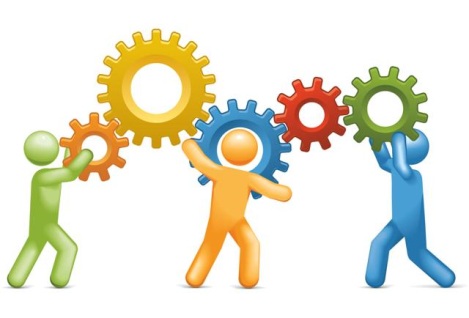 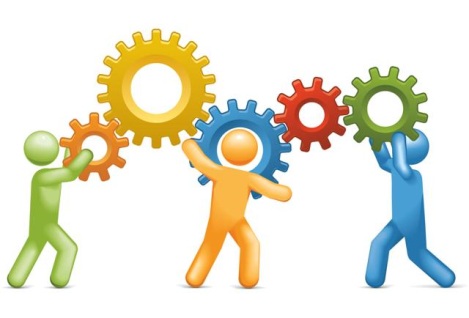 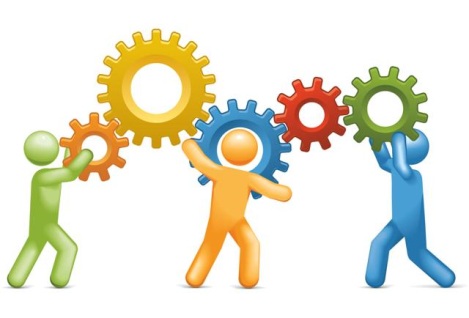 [Speaker Notes: 1 Submission of Terms of Reference : 30 May 2014
2 1st Meeting Organization : June-July 2014
3 Questionnaire Design : 31 July 2014
4 1st Meeting : First half of August 2014
5 Questionnaire Circulation :  Second half of August 2014
6 Questionnaire Evaluation : September-October 2014
7 Submission of the draft report : Second half of October 2014
8 2nd Meeting Organization : October-November 2014
9 2nd Meeting : Second half of  November 2014
10 Submission of final draft of the report  :15 December 2014]
WORK PLAN
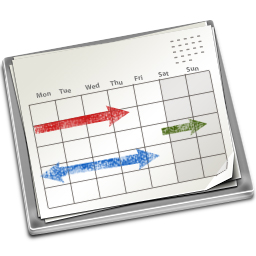 [Speaker Notes: 1 Submission of Terms of Reference : 30 May 2014
2 1st Meeting Organization : June-July 2014
3 Questionnaire Design : 31 July 2014
4 1st Meeting : First half of August 2014
5 Questionnaire Circulation :  Second half of August 2014
6 Questionnaire Evaluation : September-October 2014
7 Submission of the draft report : Second half of October 2014
8 2nd Meeting Organization : October-November 2014
9 2nd Meeting : Second half of  November 2014
10 Submission of final draft of the report  :15 December 2014]
INCREASING PROJECT IMPACT
Completion of questionnaires by all of OIC    Member Countries
 Broad participation by relevant poverty statisticians in expert group meetings
Reliable feedback by the participants for the report to be outlined
Promoting a culture of transfer of knowledge from final report into application
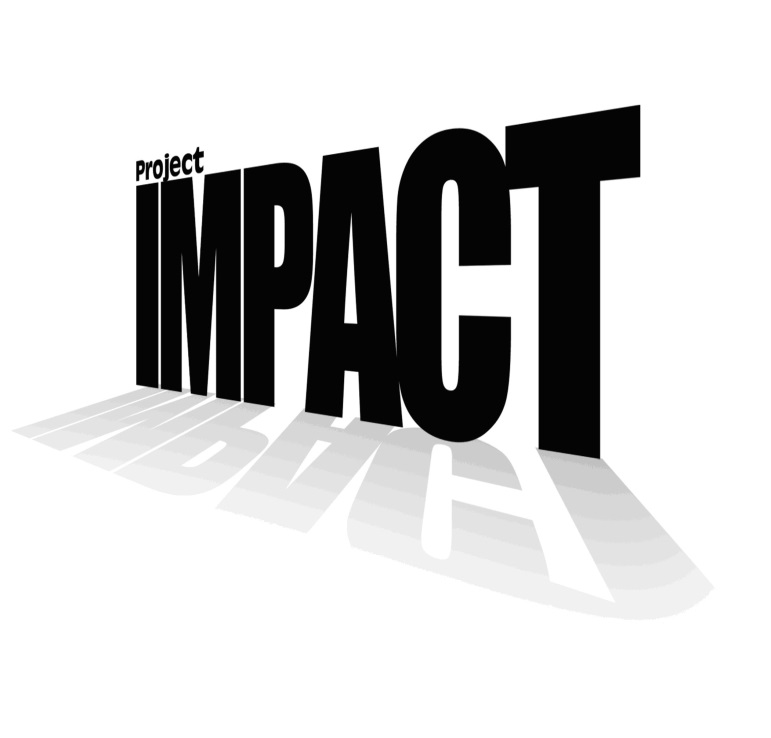 THANK YOU!
www.oicstatcom.org